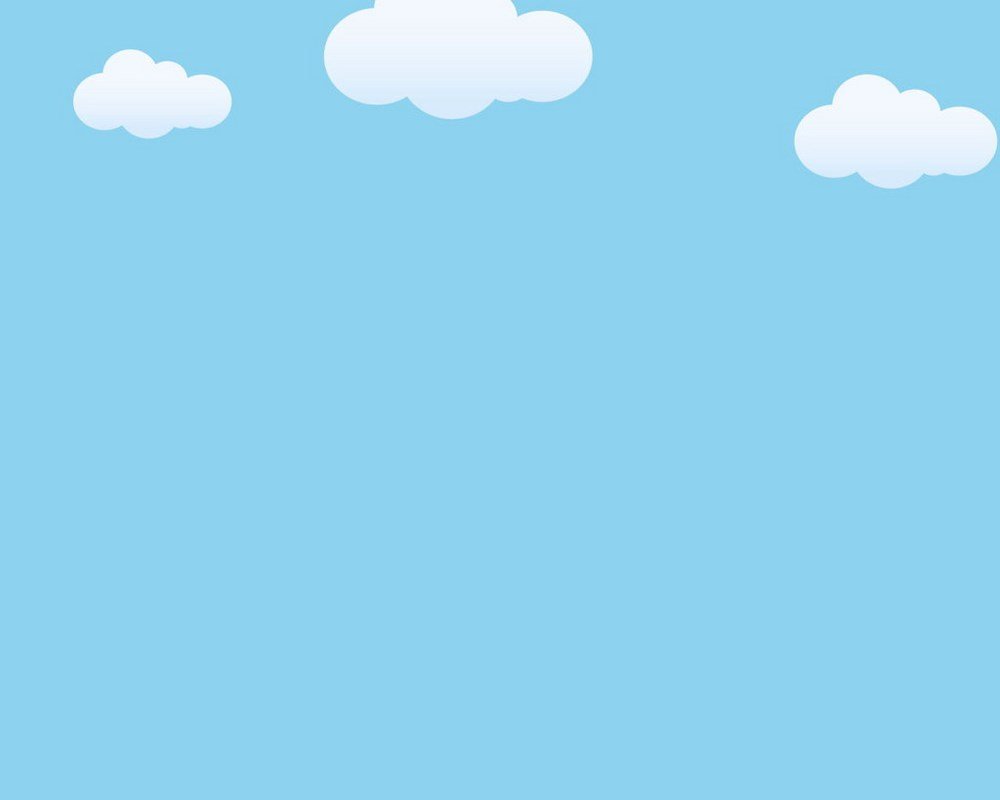 TUYÊN TRUYỀN PHÁP LUẬT THÁNG 3/2020
 NĂM HỌC 2019-2020
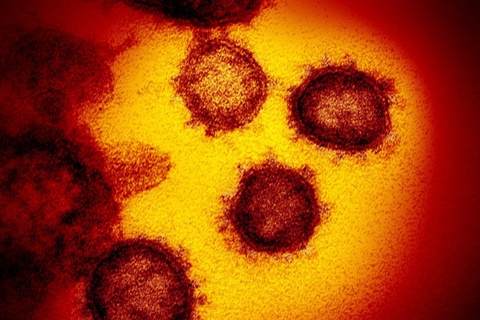 VIRUS CORONA
LUẬT PHÒNG, CHỐNG BỆNH TRUYỀN NHIỄM
Một số quy định của Luật Phòng, chống bệnh truyền nhiễm
Các thuật ngữ liên quan đến bệnh truyền nhiễm
Theo quy định tại Điều 2, Luật Phòng, chống bệnh truyền nhiễm có 14 quy định như sau:
-
PHÂN LOẠI BỆNH TRUYỀN NHIỄM
Bệnh truyền nhiễm
NGUYÊN TẮC PHÒNG, CHỐNG BỆNH TRUYỀN NHIỄM
Điều 4 Luật Phòng, chống bệnh truyền nhiễm quy định các nguyên tắc phòng, chống bệnh truyền nhiễm bao gồm:
CHÍNH SÁCH CỦA NHÀ NƯỚC VỀ PHÒNG, CHỐNG BỆNH TRUYỀN NHIỄM
Điều 5 Luật Phòng, chống bệnh truyền nhiễm quy Nhà nước có những chính sách về phòng, chống bệnh truyền nhiễm như sau:
TRÁCH NHIỆM CỦA CƠ QUAN, TỔ CHỨC, CÁ NHÂN
Tại Điều 7 của Luật Phòng, chống bệnh truyền nhiễm quy định về trách nhiệm của cơ quan, tổ chức, cá nhân trong phòng, chống bệnh truyền nhiễm
NHỮNG HÀNH VI BỊ NGHIÊM CẤM
Điều 8. Luật Phòng, chống bệnh truyền nhiễm thì những hành vi sau bị nghiêm cấm:
QUY ĐỊNH XỬ PHẠT VI PHẠM HÀNH CHÍNH TRONG LĨNH VỰC Y TẾ
Điều 4: Quy định về mức phạt tiền đối với cá nhân và tổ  chức
Điều 5. Vi phạm quy định về thông tin, giáo dục truyền thông trong phòng, chống bệnh truyền nhiễm
1. Cảnh cáo hoặc phạt tiền đối với hành vi không tổ chức định kỳ hằng năm việc truyền thông về phòng, chống bệnh truyền nhiễm cho người lao động theo một trong các mức sau đây:
a) Cảnh cáo hoặc phạt tiền từ 200.000 đồng đến 500.000 đồng đối với cơ sở có sử dụng lao động dưới 50 người;
b) Phạt tiền từ 500.000 đồng đến 1.000.000 đồng đối với cơ sở có sử dụng lao động từ 50 người đến dưới 100 người;
c) Phạt tiền từ 1.000.000 đồng đến 3.000.000 đồng đối với cơ sở có sử dụng lao động từ 100 người đến dưới 300 người;
d) Phạt tiền từ 3.000.000 đồng đến 5.000.000 đồng đối với cơ sở có sử dụng lao động từ 300 người đến dưới 500 người;
đ) Phạt tiền từ 5.000.000 đồng đến 10.000.000 đồng đối với cơ sở có sử dụng lao động từ 500 người đến dưới 1.000 người;
e) Phạt tiền từ 10.000.000 đồng đến 15.000.000 đồng đối với cơ sở có sử dụng lao động từ 1.000 người đến dưới 1.500 người;
g) Phạt tiền từ 15.000.000 đồng đến 20.000.000 đồng đối với cơ sở có sử dụng lao động từ 1.500 người đến dưới 2.500 người;
h) Phạt tiền từ 20.000.000 đồng đến 25.000.000 đồng đối với cơ sở có sử dụng lao động từ 2.500 người trở lên.
2. Phạt tiền từ 3.000.000 đồng đến 5.000.000 đồng đối với một trong các hành vi sau đây:
a) Cung cấp hoặc đưa tin sai về số liệu, tình hình dịch bệnh truyền nhiễm so với số liệu, tình hình dịch bệnh truyền nhiễm mà cơ quan nhà nước có thẩm quyền về y tế đã công bố;
b) Không thực hiện hoặc thực hiện không đúng quy định của pháp luật về thời điểm, thời lượng, vị trí đăng tải thông tin về phòng, chống bệnh truyền nhiễm.
3. Phạt tiền từ 10.000.000 đồng đến 15.000.000 đồng đối với hành vi thực hiện việc thu tiền không đúng quy định đối với chương trình thông tin, giáo dục, truyền thông về phòng, chống bệnh truyền nhiễm trên phương tiện thông tin đại chúng, trừ trường hợp có hợp đồng riêng với chương trình, dự án hoặc do tổ chức, cá nhân trong nước, nước ngoài tài trợ.
4. Phạt tiền từ 15.000.000 đồng đến 20.000.000 đồng đối với hành vi lợi dụng hoạt động thông tin, giáo dục, truyền thông về phòng, chống bệnh truyền nhiễm để kích động, gây phương hại đến an ninh, chính trị, trật tự an toàn xã hội, truyền thống văn hóa dân tộc, đạo đức xã hội.
5. Biện pháp khắc phục hậu quả:
a) Buộc cải chính thông tin sai sự thật trên phương tiện thông tin đại chúng trên địa bàn liên tục trong 03 ngày đối với hành vi quy định tại Điểm a Khoản 2 Điều này;
b) Buộc hoàn trả số tiền đã thu không đúng quy định của pháp luật đối với hành vi quy định tại Khoản 3 Điều này.
Điều 6. Vi phạm quy định về giám sát bệnh truyền nhiễm
1. Cảnh cáo hoặc phạt tiền từ 200.000 đồng đến 500.000 đồng đối với hành vi không khai báo khi phát hiện người mắc bệnh truyền nhiễm thuộc nhóm A.
2. Phạt tiền từ 500.000 đồng đến 1.000.000 đồng đối với một trong các hành vi sau đây:
a) Che giấu hiện trạng bệnh truyền nhiễm thuộc nhóm A của bản thân hoặc của người khác mắc bệnh truyền nhiễm thuộc nhóm A;
b) Không thực hiện việc xét nghiệm phát hiện bệnh truyền nhiễm thuộc nhóm A theo yêu cầu của cơ quan nhà nước có thẩm quyền.